Lesson 1 Part 2
Sedentary Lifestyle
Can you think of any first nation groups that were able to live a sedentary life style?

Pacific coastal 1st N- great salmon runs afforded them time to hone fine arts and crafts
1st N. in the great lakes lowlands used agriculture to live a sedentary life.
1st Nation (1st N) cultural areas
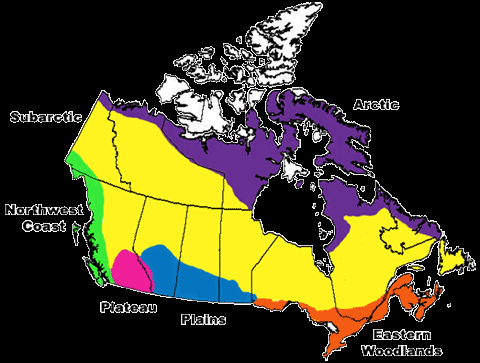 Climatic regions of Canada
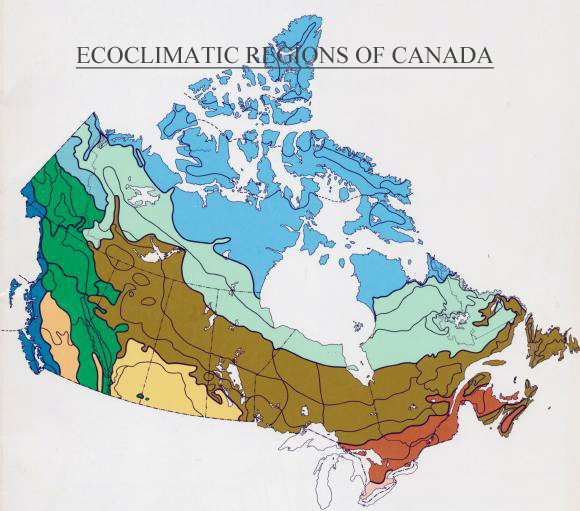 Cultural and climatic zones
Climatic areas
1st N cultural areas
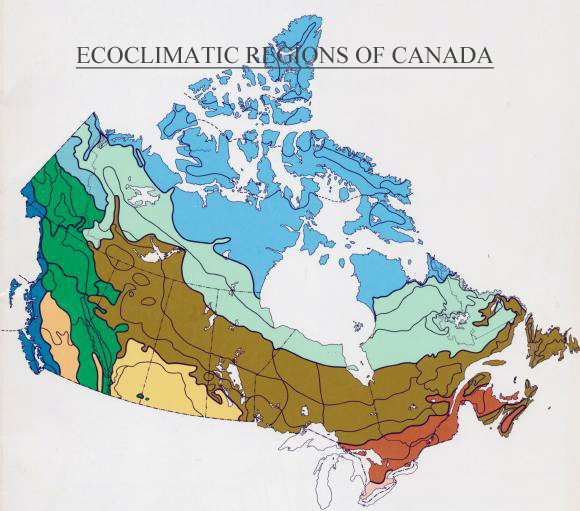 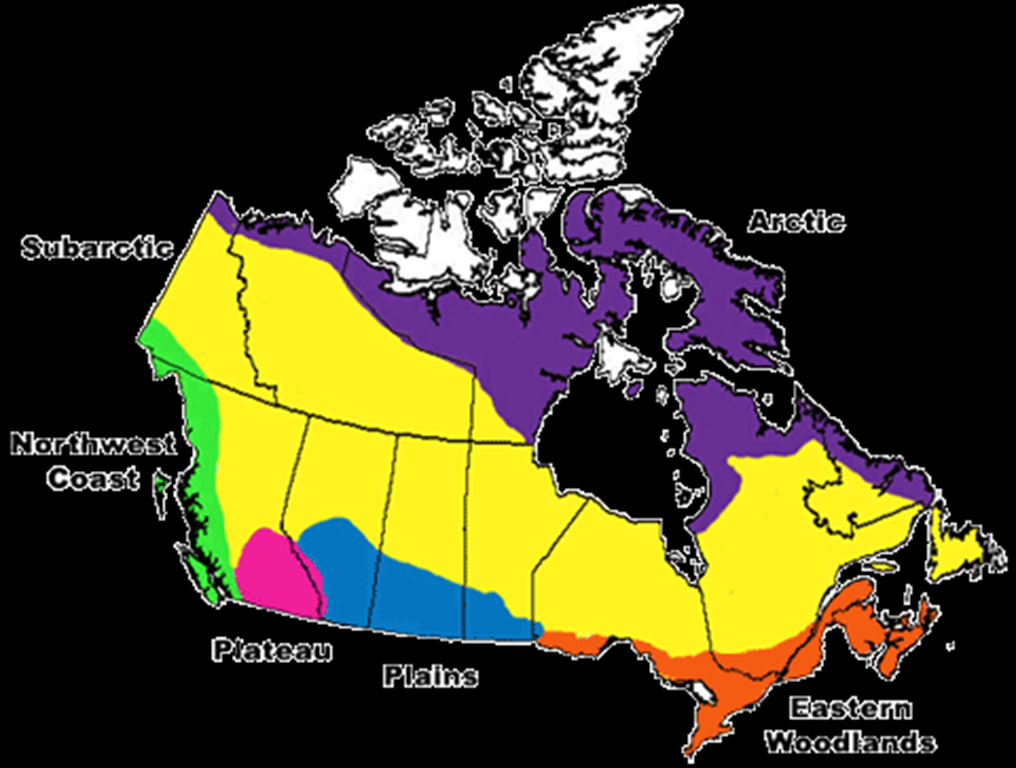 Culture and Ecosystem connections
Climate and ecosystems have a very strong effect on creating different cultures. 

Our research project will explore how different 1st N groups adapted and survived in different geographic locations across Canada
1st N. Project
Step 1: Pick a group to study from the 7 cultural regions
Pacific NW coast
The Plateau/ Interrior
The Plains
The Sub-Arctic
The Arctic
The Eastern Woodlands
The Great Lakes- St. Lawrence Lowlands
*We must have each region represented in presentations
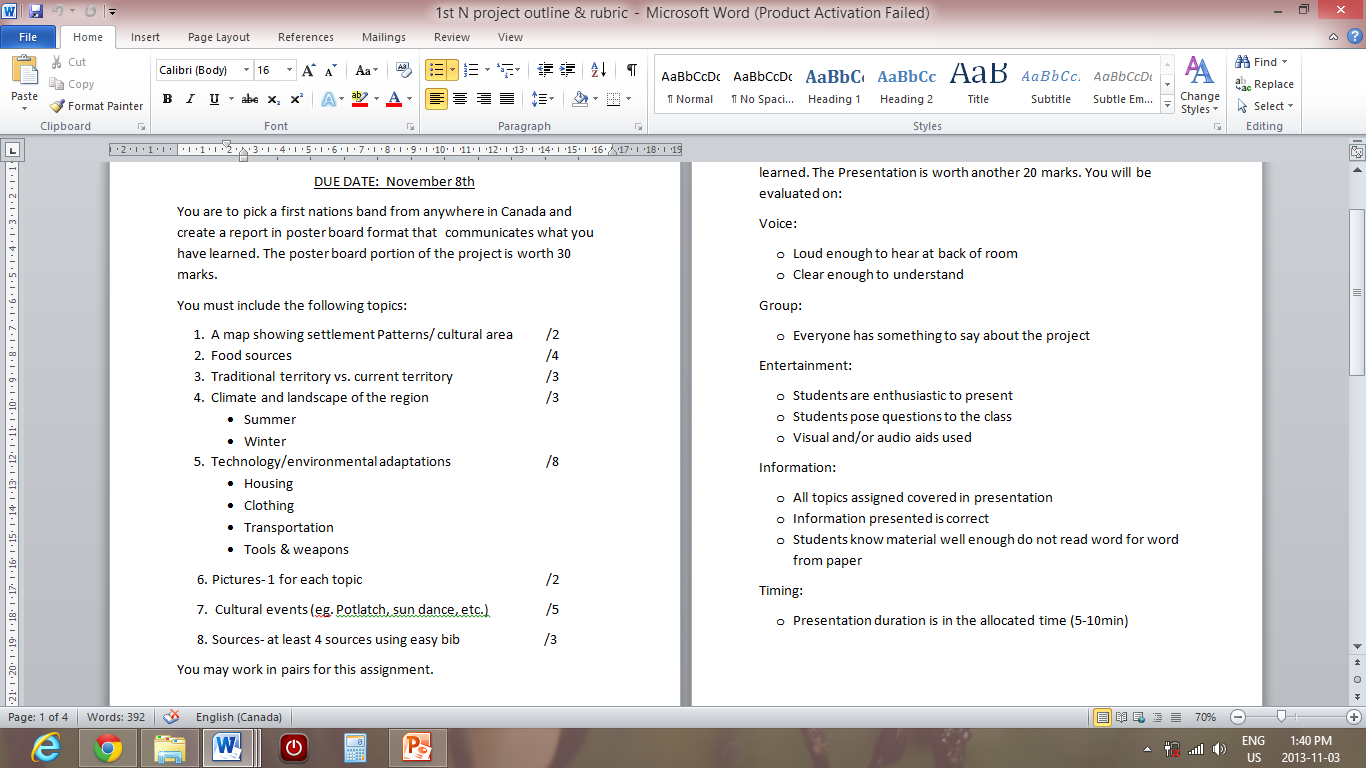 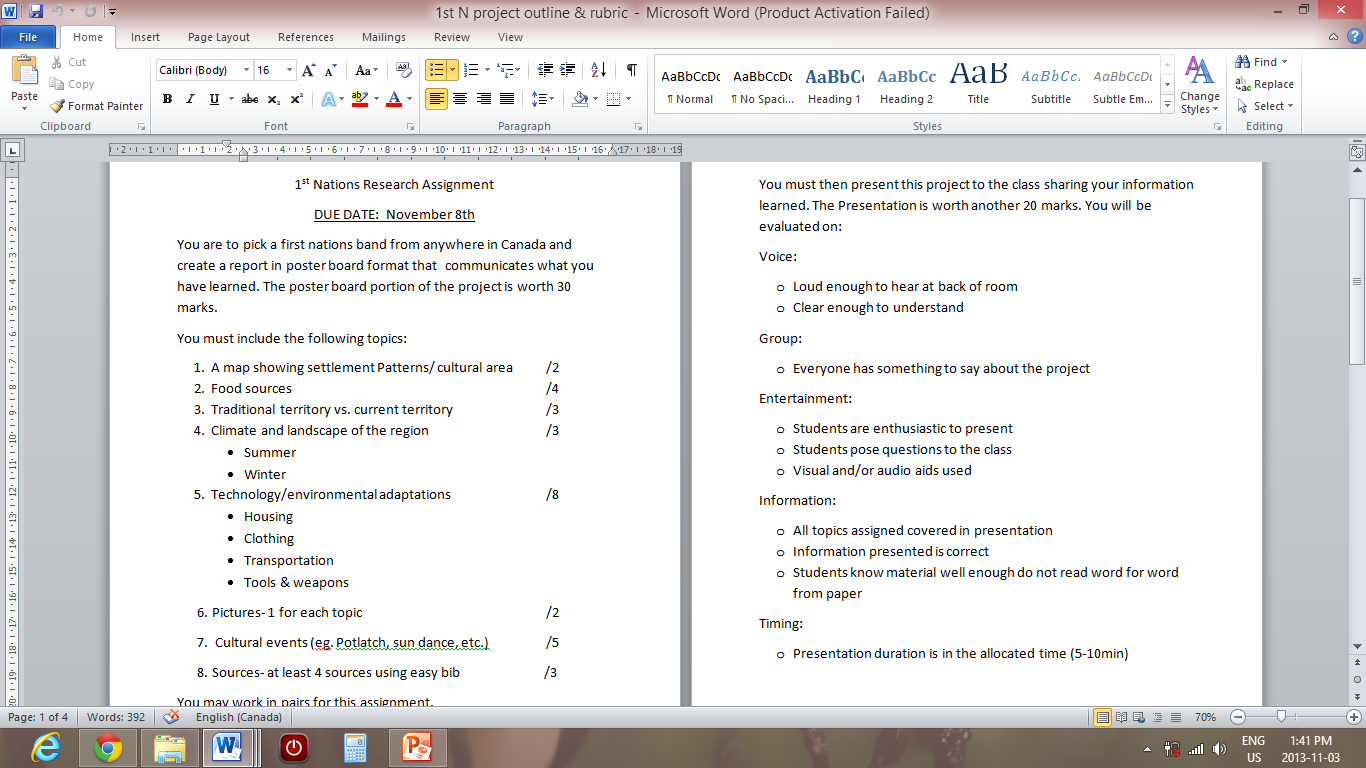 Next
Go to library and log on to a computer, we will receive a lesson on research from Mrs. Richards